Nicel araştırmalarda genel akış
1
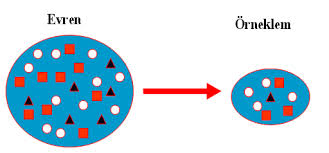 Evren problemin cevaplanmasıyla ilgili olan bütün insanların oluşturduğu gruptur.
2
Örneklem, belli kurallara göre, belli bir evrenden seçilmiş ve seçildiği evreni temsil yeterliği kabul edilen küçük kümedir. Araştırmalar çoğunlukla örneklem kümeler üzerinde yapılır ve elde edilen sonuçlar ilgili evrenlere genellenir (Karasar, 2005, s.110-111).
3
Örnekleme
Üzerinde çalışılan bir evrenden örneklem seçme işlemine örnekleme denilmektedir. Seçilen örneklemden elde edilen bilgiler kullanılarak evren konusunda doğru bilgilere ulaşılmaya çalışılır.
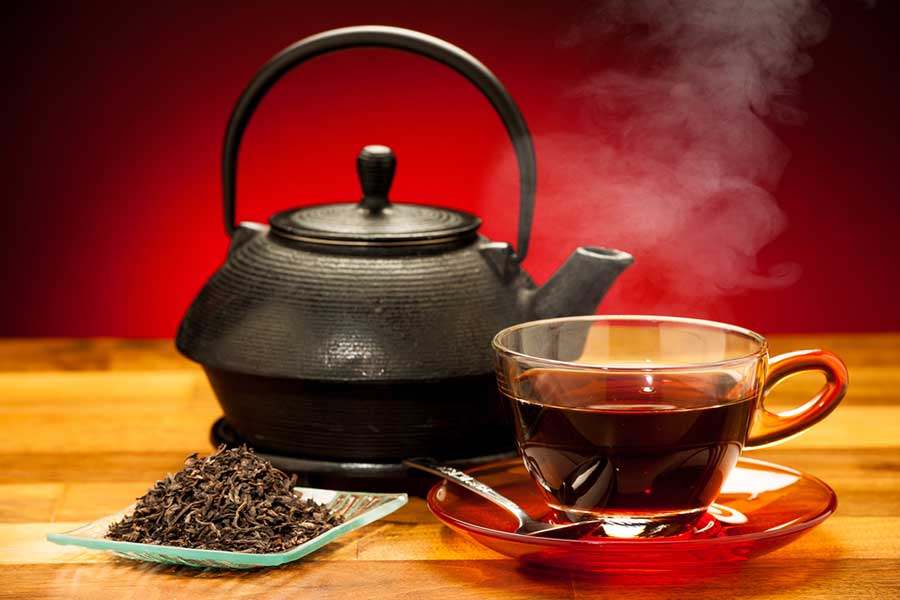 4
Örnekleme
Örnekleme yapılırken, öncelikle araştırmanın amaçları doğrultusunda sonuçların genellenmek istendiği evrenin sınırlandırılıp çalışma evreninin tanımlanması gerekir.
5
[Speaker Notes: Psikoloji, sosyoloji, antropoloji, eğitim gibi sosyal bilim alanlarında insan ve toplum davranışları incelenmektedir. Bu davranışları sayılarla açıklamak zordur.]
Örnekleme türlerİ
6
Basit seçkisiz örnekleme
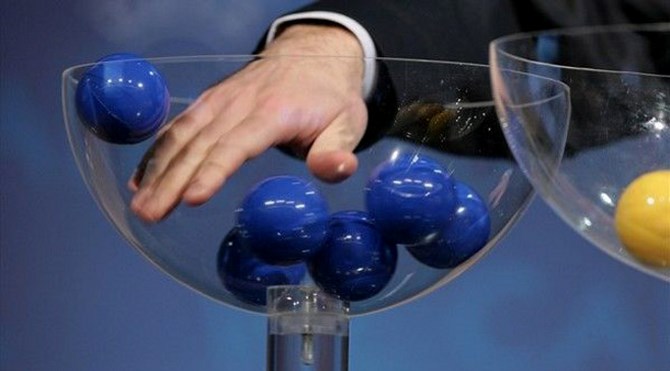 Basit tesadüfi örneklemede evreni oluşturan her elemanın örneğe girme şansı eşittir. Dolayısıyla hesaplamalarda da her elemana verilecek ağırlık aynıdır
7
[Speaker Notes: Ayrıca problemin önemi, ciddiyete mevcut duruma etkileri açıkça belirtilmelidir.]
Tabakalı seçkisiz örnekleme
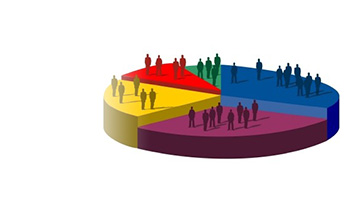 Tabakalı örnekleme, sınırları belirlenmiş bir evrende alt tabakalar veya alt birim gruplarının var olduğu durumlarda kullanılır. 
Örneğin, öğrencilerin fiziksel ve zihinsel gelişimleri arasındaki ilişki üzerinde 1-4. sınıflarda çalışırsak örnekleme nasıl olur?
8
Küme Yöntemi
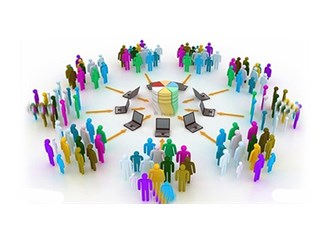 Kümelere göre örnekleme yönteminde evren küme adı verilen gruplara ayrılır, her küme bir örnekleme birimi olarak tanımlanır. 
Örneğin, Ankara’daki devlet üniversitelerinin Beden Eğitimi öğretmenliği bölümünde okuyan öğrencilerin akademik başarıları ile öz yeterlik seviyeleri arasındaki ilişkinin incelenmesi adlı çalışma.
9
Sistematik Örnekleme
Sistematik örneklemeye genellikle basit tesadüfi örneklemeye ihtiyaç duyulduğunda başvurulur. Bu yöntemde örnekleme alınacak elemanların sayısı önceden belirlenir. Buna göre, örneklemdeki eleman sayısının evrendeki eleman sayısına oranı (k) hesaplanır.
600 kişilik okuldan örnekleme 300 kişi seçeceğim. Ne yapmam gerekir?
10
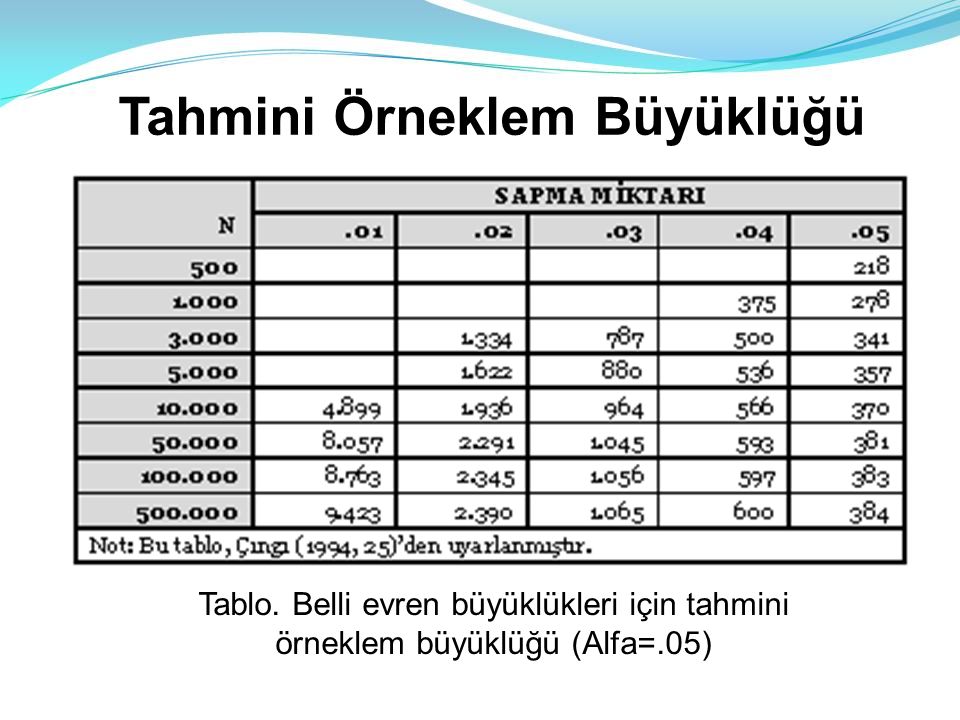 11
12
VERİ TOPLAMA
Niçin veri toplarız?
Veri kaynakları
İnsanlar
Belgeler
Canlı ve cansız öteki varlıklar, kalıntılar
13
Veri toplama araçlarında iki ölçüt
14
Araştırma yazımında veri toplama
Araştırmada,     hangi     tür     verilerin,     hangi     kaynaklardan (insan, belge, diğer), hangi tekniklerle (gözlem, görüşme, yazışma, belge tarama), hangi araçlarla, kimlerce ve ne zaman toplandığı, raporda açık seçik belirtilmesi gereken önemli yöntem bilgilerindendir.
15
Veri toplama kaynakları
16
Veri toplama kaynakları
17
Veri toplama kaynakları
18
Veri toplama kaynakları
19
Veri toplama kaynakları
20
Veri toplama kaynakları
21
Veri toplama kaynakları
22
23
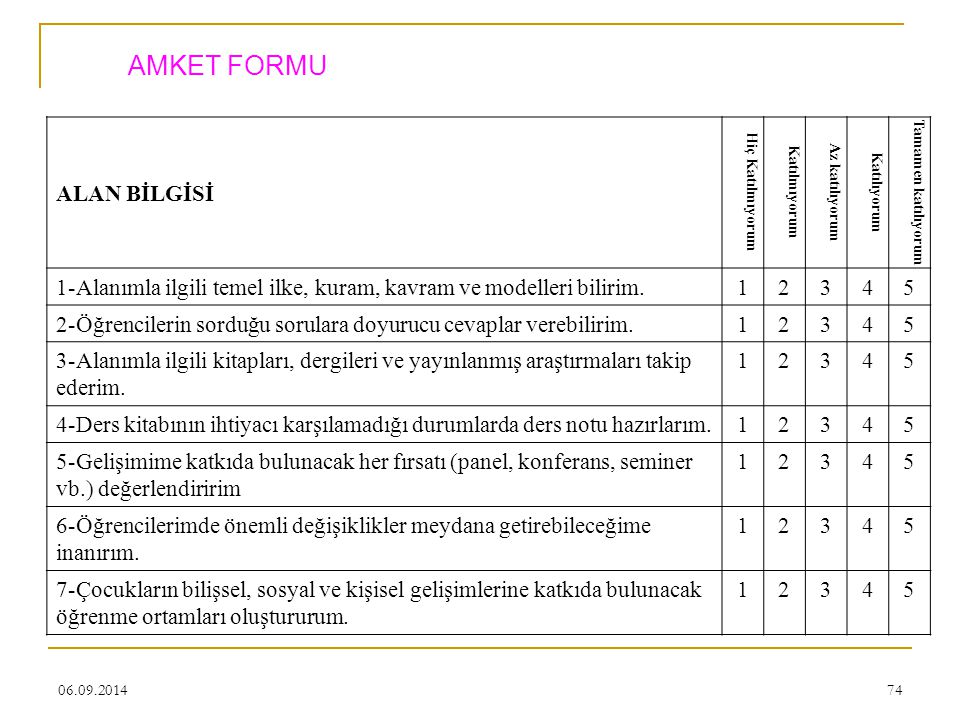 24
ETKİNLİK-anket hazırlamaBeden eğitiminin yüz yüze olduğu sorunlar (öğretmen, öğrenci, müfredat, lisans eğitimi)likert tipi - katılma durumlarını tespit eden 10 görüş yazın
25